MESLEK ETİĞİ VE AHİLİK
Meslek Ahlakı
Meslek ahlakı, genelde yapılan mesleğin genel ilkelerini ve standartlarını ortaya koymakta ve tüm dünyada söz konusu mesleği yapanlar için yol gösterici olma niteliği taşımaktadır.
Bir mesleğe bağlı olanların uyması gereken ahlaki ilkeleri ifade eder.
Ülkemizde meslek ahlakı adına önemli tarihsel bir birikim vardır: Ahilik. Sosyal bir yapı olan Ahilik sistemi, meslek ahlakına verdiğimiz önemin göstergesidir. İş yeri açma kuralları, müşteri ilişkileri, sevgi, doğruluk dürüstlük vb. değerler Ahilik kültüründe tüm dünyaya örnek olabilecek biçimde uygulanmıştır.
Meslek Ahlakının Önemi
Meslek ahlakı  
belirli bir meslek grubunun ahlak ilkelerini meslek üyelerine emreder, onları belli kurallarla davranmaya zorlar, kişisel eğilimlerini sınırlar, yetersiz ve ilkesiz üyeleri meslekten dışlar, mesleki rekabeti düzenler ve hizmet ideallerini korumayı amaçlar.
Bir toplumu ayakta tutan millî ve manevi değerlerin varlığı, bu değerlerin toplumsal hayata ne kadar uygulandığı ile ilgilidir. Meslek hayatı da bu ahlaki ilkeler etrafında toplandığı sürece mesleki değerlere uygun bir şekil alır. Meslek ahlakı başta dürüstlük ve güvenilirlik olmak üzere bazı mesleki değerlerin bütünüdür
Meslek Ahlakının Önemi
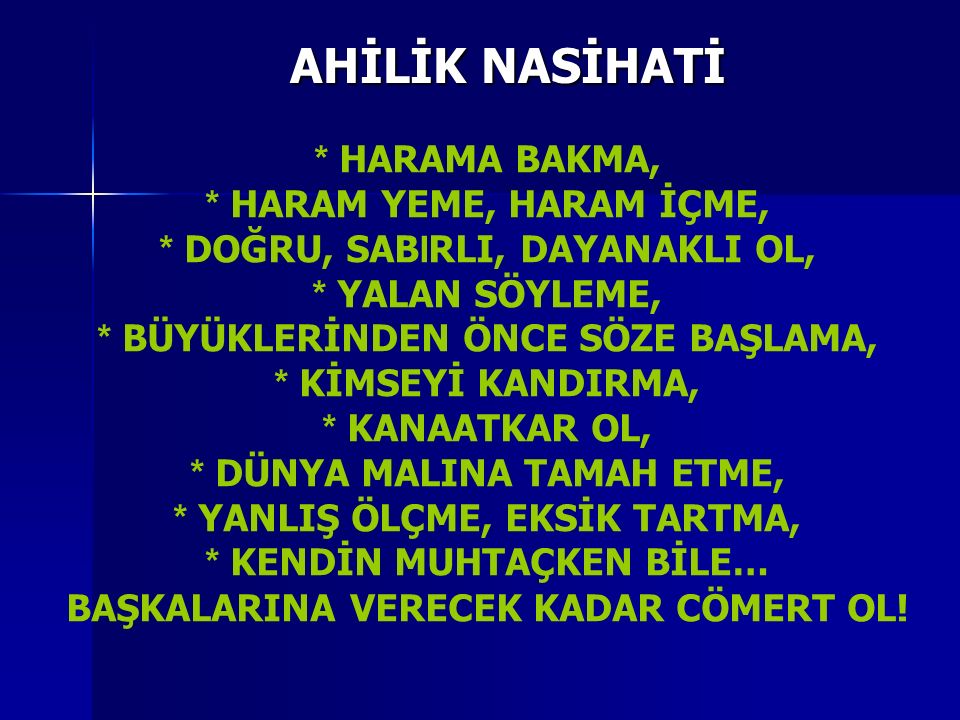 .
Bir meslek erbabının yaptıkları diğer meslektaşlarını da yakından ilgilendirir. Yanlış bir davranış yalnızca bir kişiyi küçük düşürmekle kalmaz, mesleğe duyulan bütün güveni yok edebilir. Bir mesleğin saygınlığını yitirmesi tüm toplum için bir kayıptır. Çünkü bütün meslekler toplum yaşamı için vazgeçilmezdir. Mesleklerin açıklanmış amaçları doğrultusunda çalışmaları, insanların maddi ve manevi gereksinimlerinin karşılanması için yaşamsal önemdedir. Meslek ahlakı, her meslek üyesinin olabildiğince iyi olmasına dayanır. Meslek ahlakı, verimliliğin artması ve kalitenin yükselmesinde önemli bir paya sahiptir.
Toplumun gözünden düşmüş bir meslek, gelişme potansiyelini de kaybederek meslek üyelerine yarar sağlayamaz hâle gelir. Meslek ahlakı, mesleki bilgi ve uzmanlık nedeniyle meslek erbabına yüklenen ek bir sorumluluktur. Örneğin; kapıda tanıtım ve pazarlama mesleğinin itibarını kaybetmesinin nedeni, bazı meslek elemanlarının meslek ahlakına uygun olmayan davranışlarından kaynaklanmıştır
Doğruluk; doğru sözlülük ve güvenirliğe işaret eden bir kavramdır. Ahlaki davranış, başkaları ile ilişkilerde dürüst olmayı ve içtenliği gerektirir. İçten ve dürüst davranmayanlar, ilişkilerde kendi sonlarını hazırlar ve güven ortamı ortadan kalkar. En zedeleyici davranış biçimi çoğunlukla korku ve güvensizlikten kaynaklanan yalan söylemedir. Kişiler yalandan uzak durarak üstlerine ve altlarına tam bir güven sağlamak zorundadır. İş hayatı içinde doğru davranış biçimlerini uygulamak, dürüst, adil, eşit ve tarafsız olmak, yalan söylememek meslek ahlakının temel ilkelerindendir. 
  
     Meslektaşların kurdukları ilişkiler ve kurum dışındaki temasları samimi ve hakkaniyetli olmalıdır, yürütülen bütün faaliyetlerde itimada dayalı bir güven ortamı sağlanmalıdır.
Meslek Ahlakı İlkeleri
1. Doğruluk
İş hayatında üretilen her türlü malın üretiminde ve çalışanlarla ilgili problemlerin çözümünde yasalara bağlı kalmak da meslek ahlakı ilkelerindendir. İş hayatında üretim alanını ve çalışma hayatını düzenleyen yasalar mevcuttur. Hatta yalnızca devletlerin değil, uluslararası bir takım kuruluşların da bu konuda etkili olduğu söylenebilir.    

     Uluslararası Çalışma Örgütü ile üretim standartlarını düzenleyen Uluslararası Standartlar Örgütü (ISO) bu türden kurumlardır. Hukuken suç teşkil eden emirlerin yerine getirilmemesi konusunda yöneticiler kesin tavır içinde olmalıdır.
Meslek Ahlakı İlkeleri
2. Yasallık
İş hayatında her gün yeni gelişmeler olmaktadır. Bu gelişmeleri takip etmek, kendini yenilemek, iş hayatına uyarlamak mesleki ahlak ilkeleri arasında önemli yer tutmaktadır. Meslekte sahip olunan mesleki boyut, o işi yapmak konusunda kişiye toplum içinde “uzman” , ”yetkili” veya “yeterli kişi” gibi kimlikler kazandırır. Bir işi yapabilmek için diploma ya da herhangi bir belge almak, gerçekte o kişiye söz konusu işi yapabilme konusunda hak ve yetki verir. Bu nedenle meslek elemanlarının iyi bir eğitimden geçmiş olmaları gerekir. Yeterlik aynı zamanda sorumluluk alabilme, öncelik (inisiyatif) kullanabilme davranışıdır
Meslek Ahlakı İlkeleri
3. Yeterlik
Güvenilirlik, uzun bir sürecin sonunda oluşan bir kazanım olarak başkalarının kişiye güven duymasıdır. Kişinin diğer insanlar tarafından iyi tanınması sonucunda kazanılan, kişi lehine bir değeri ve itibarı ifade etmektedir. Güvenilir olmak; bir insan için nasıl önemli ve kıymetli ise çalışma hayatı için de aynı derecede önemli ve kıymetlidir. Güvenilir insan olmanın gereklerinden biri hatta en önemlisi verilen sözde durmaktır. 
 
     Güven, insan ilişkilerinin temelidir. Dünden bugüne ulaşmış nice prensipli, ilkeli, başarılı kişi ve kuruluşun ortak özelliği budur. Bu sebeple; günlük kazançtan önce yarın da kendisini yalnız bırakmayacak velinimetleri olan müşterileri kazanmak için özen göstermek ve onların itimadını sarsacak davranışlardan sakınmak, tarih boyunca ticaret erbabının ilkesi olmuştur.
Meslek Ahlakı İlkeleri
4. Güvenilirlik
Meslek ahlakı ilkelerinden biri de kişinin yaptığı işi önemsemesi ve en iyi şekilde yapmaya çalışmasıdır ki buna mesleğe bağlılık denir. Kişinin iş hayatı içinde sürekli kendini geliştirmesi ve eğitim olanaklarından yararlanması işine verdiği önemi gösterir. Yalnızca kendi gelişimini yeterli görmeyip meslektaşlarının mesleki gelişimine katkıda bulunmak da meslek ahlakının içinde yer alır. Mesleğe bağlılık kişinin işini sevmesini ve huzurlu bir ortamda çalışmasını sağlar ve bu da verimliliği artırır.
Meslek Ahlakı İlkeleri
5. Mesleğe Bağlılık
İş ortamında saygınlık kazanma,  
İş ortamındaki güvenirlik, 
İş dünyasında iyi bir imaja sahip olma, 
 Meslek hayatında karşılaşılacak problemlerin çözümünde kolaylık görme, 
Ahlaki değerlerle kalite yönetimi, stratejik planlama gibi alanların yönetilmesine de yardımcı olma, 
Ahlaki değerlerle kurumların sosyal sorumluluklarını düzenli bir şekilde yerine getirmesini sağlama, 
 Ahlaki değerlerle haksız rekabetin engellenmesini sağlama, 
 İş ortamında kabul görme ve vb
Meslek Ahlakına Uygun Davranışların Meslek Erbabına Katkıları
İş hayatında mesleki değerlere uygun davranışlarda bulunmanın sonuçlarını şu şekilde sıralayabiliriz
A) Çıkarlarına göre davranmak 
B) Anneye babaya hürmet etmek 
C) Otobüste büyüklere yer vermek 
D) Hasta ziyaretinde bulunmak
ÖRNEK SORU
Aşağıdakilerden hangisi güzel ahlaka uygun bir davranış değildir?
A) Mesleğe bağlı olmak 
B) İşe bağlı olmak. 
C) Mesleki anlamda yetersiz olmak 
D) Kişiye göre davranmak.
ÖRNEK SORU
Aşağıdakilerden hangisi meslek ahlakı ilkelerindendir?
“Ahi” kelimesi Arapça “kardeşim” manasına gelmektedir ayrıca “yiğitlik”, “kahramanlık” ve “cömertlik” gibi anlamları olan Türkçe “akı” kelimesinden geldiği de belirtilmektedir. Ahiliğin; İslam’ın ilk asırlarında ortaya çıkan genç sanatkâr ve zanaatkârların bir araya gelmesiyle oluşmuş “fütüvvet” anlayışının devamı olduğuna dair görüşler de vardır. Türklerin yerleşik hayata geçmelerinde özellikle esnaf arasında bir örgütlenme biçimi olarak fütüvvet benimsenmiş ve bu da “Ahilik” olarak ortaya çıkmıştır.
AHİLİK
Birlikten kuvvet doğar.
Ahilik kültürdür ve felsefesi; asırlardır esnaf, tüccar, sanatkâr ve çok çeşitli ticari işletmecilik yapan insanlara ilham kaynağı olmuştur. Ahilik; iş birliği içinde, mutlu iş ve hayat anlayışı; dürüst, sade, sakin, kendine has insani değerlere sabırlı bir yaklaşımdır. Bu anlamda Ahiliğin gayesi; zenginle fakir, üretici ile tüketici, emek ile sermaye, halk ile devlet arasında iyi ilişkiler kurarak sosyal adaleti gerçekleştirmek ve ahlaki bir toplum düzeni meydana getirmektir.
Çalışmayı, ibadeti ve dürüstlüğü bir bütün olarak ele alan, Ahilik, ahlak sahibi olmayan bir iş adamının asla başarıya ulaşamayacağını, ulaşsa bile bu başarının uzun ömürlü olmayacağını benimser. Ahilikte meslek ahlakı her şeyin üstünde tutulur, otokontrol (kendi kendini kontrol) sistemi mükemmel bir şekilde işlerdi.
Çalışanlar arasında yamaklık, çıraklık, kalfalık, ustalık, yiğitbaşılık gibi evreler vardı. Bu evrelerin geçilmesinde çırak, kalfa ve ustalık ilişkisi, bir tür baba-evlat şeklinde saygı ve sevgiye dayalıydı. Her ahi bir “pir”e bağlanmak ve sanatın geleneksel büyükleri hakkında sözlü kültürü öğrenmek, hâl ve hareketlerini onlara uydurmak zorundaydı. Bu pirler maneviyatları güçlü, üstün insan ve örnek ahlâk sahibi kimselerdi.
Ahiliğin Ahlaki ve Mesleki Temelleri
Ahilikte meslek ahlâkı her şeyden önce gelmekteydi. Her birimin kendi denetleme organları mevcuttu ancak herkesin kendi kendine vicdani kontrolünün en doğru yol olduğu olgusu daha ağır basmaktaydı
Ahilik mensuplarının, pirlerine gönülden ve manen bağlanmaları işlerinde en küçük bir ihmal ve kusura yer vermemelerini sağlamıştır. Aksi durumda bağlı olduğu pirin ona karşı sevgisinin azalacağı veya yok olacağına inanırlardı. Bu da kişinin işine yoğunlaşmasında dikkatli ve özenli olmasını sağlardı.
Halkın bakış açısına göre ahi zaviyeleri her taraftan gelip giden misafirlerin dolup taştığı ve ağırlandığı, büyük kutlamaların tertiplendiği, birbirinden değişik törenlerin yapıldığı mekânlardı. Yapılan faaliyetler ve uygulanan prensiplerin hepsinde birer eğitici yön olduğu gerçeği de herkesin ortak fikriydi. Ahi birliğine mensup olanların severek yaptıkları ve hayatlarının sonuna kadar her kuralına titizlikle uydukları bu prensipler, yaptıkları işten sıkılmak yerine kendileriyle barışık bir hâlde hayatlarında mutlu olmalarını amaçlamaktaydı. Temeli yüksek ahlâk olan bu binanın üzerine dayanışma ve yardımlaşma bina edilmişti
Ahilerin Eğitim ve Dayanışmaya Verdikleri Önem
 Bir elin nesi ver, iki elin sesi var.
  İyiliğe iyilik her kişinin kârı, kötülüğe iyilik er kişinin kârı.
Açık olanlar 
 Ahinin eli açık (cömert), 
 Kapısı açık (konuk sever), 
 Sofrası açık olmalıdır (İkramdan kaçınmamalıdır.). 
 Kapalı olanlar 
 Ahinin gözü kapalı (Kimseye kötü gözle bakmamalı, kimsenin ayıbını araştırmamalıdır.), 
  Beli kapalı [Kimsenin ırzına, namusuna, haysiyet ve şerefine tasallut (saldırgan) etmemelidir.], 
  Dili kapalı olmalıdır (Kimseye kötü söz söylememelidir.).
Ahilik İlkeleri
Bir Ahinin, bu kuruma kabul edilebilmesi için birtakım şartları kabul etmesi gerekirdi. Bu şartlarla yaşaması, bu kuralların dışına çıkmaması gerekirdi.  Hemen hemen bütün fütüvvetnâmelerde yer alan “Ahinin açık ve kapalı olması gereken” özellikleri şunlardır:
Ana babaya iyilik ve ihsanda (iyilik, bağışlama) bulunup yakın akrabayı ihmal etmemek, 
 Arkadaşlarına ve komşularına iyi davranmak,  
 Riyayı (ikiyüzlülük) terk etmek, 
 Büyüklere karşı hürmetli olmak, 
Suçları affetmek, 
 Kendisinden aşağıda bulunanlara şefkatli davranmak, 
 Sözünde ve içinde adaletli olmak,  
 Hüsnüzan (iyi niyet) etmek, 
 İyi huylu ve güzel ahlâklı olmak
Bunun dışında ahinin uyması gereken başka kurallar da vardır:
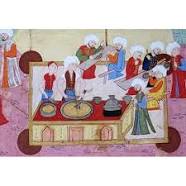 .
İşinde ve hayatında doğru, güvenilir olmak, 
 Sözünde ve sevgisinde vefalı olmak, sözünü bilmek, 
 Hizmette ve vermede ayırım yapmamak,
 Yaptığı iyilikten karşılık beklememek, 
 Güler yüzlü ve tatlı dilli olmak, 
 Hataları yüze vurmamak, 
 Dostluğa önem vermek, 
 Kötülük edenlere iyilikte bulunmak, 
 Hiç kimseyi azarlamamak, dedikoduyu terk etmek, 
 Komşularına iyilik etmek, 
 Daima samimi davranmak,
.
.
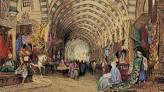 Başkasının malına hıyanet etmemek, 
 Sabır ehli olmak, 
 Cömert, ikram ve kerem sahibi olmak, 
 Daima hakkı gözetmek, 
 Öfkesine hâkim olmak, 
 Suçluya yumuşak davranmak, 
 Sır saklamak, gelmeyene gitmek, 
 Dost ve akrabayı ziyaret etmek, 
 İçi, dışı, özü, sözü bir olmak, 
 Kötü söz ve hareketlerden sakınmak, 
 Maiyetindekileri korumak ve gözetmek, 
Makam ve mevki sahibi iken mütevazı olmak, güçlü ve kuvvetli olunca affetmek, 
 İkramda ve iyilikte bulununca başa kakmamaktır
.
Tek kanatla kuş uçmaz.
İş başında yapılan eğitim, iş dışında yapılan eğitimle bütünleşir.  
 Eğitim, ömür boyu süren bir süreçtir.  
 Köylere kadar varan geniş bir teşkilât kurulmuştur.  
Sistem, ahilik prensiplerine uymayı taahhüt eden herkese açıktır.  
 Derslerin yetkili kişiler tarafından verilmesi esastır.  
 Eğitimden herkes ücretsiz olarak faydalanır.
Ahilikte Eğitim Sistemi
Ahilik kültürü; iktisadi ve ticari hatta toplumsal hayatın bütün alanlarını da kapsayan bir kültürdür. Ahi birliklerinin kendi gayelerine ve İslam prensiplerine uygun olarak kurdukları ve geliştirdikleri eğitim sistemlerinin karakteristik özelliklerini şöyle sıralayabiliriz:
Mesleki eğitim, iş başında, kalfalar ve ustalar tarafından verilirdi. Modern dünyada sorunlara çözüm olarak Türk-İslam medeniyetlerinde var olan Ahilik kurumundan yararlanılabilir. Bu kurum, Anadolu Selçuklu Devleti zamanında ortaya çıkmış, Osmanlı Devleti’nin kurulma ve yükselme devrinde toplumda bütünleştirici, dayanışmacı, iş birliği içinde olan yapısıyla devletin büyümesine en büyük katkıyı sağlamıştır.
Ahilik sisteminde para amaç değil, araçtı. Bu bakımdan iş yerlerinde imal edilen herhangi bir ürünün fiyatı, o üründe kullanılan ham maddenin ve işçilik değerlerinin toplamından ibaretti. İşçiliğe, iş yerinde yapılan masraflar ve çalışanların ücretleri dâhil edilirdi. Tüketicinin temel ihtiyaçları olan birçok ürün, aracı kullanılmadan doğrudan doğruya üretim yapan iş yerinde pazarlanırdı. 
 
İş yerleri, aynı sanat dallarında faaliyet gösteren esnafın bir yerde toplandığı “arasta” veya çarşılardı. Tüketici ihtiyaç duyduğu ürünü buralarda daha çabuk bulmakta hem de aynı cins veya kalitedeki ürünleri aynı fiyatla gönül rahatlığı içerisinde alabilmekteydi.
Ahiliğin Günümüze Yansımaları
Dayanıklı tüketim malları cinsinden çeşitli demir, bakır gibi madeni eşyalar üzerine üreticinin bir işareti kazınırdı. Bu amblem o ürünün adeta kalite belgesiydi. Çünkü bu ürün, onu yapan ustanın, çalışanların ve iş yerinin övünç kaynağı ve şerefiydi. 
 
    Üretim esnasında çırağın veya kalfanın herhangi bir hatası derhal ustasına bildirilir ve yapılan hata düzeltilirdi. Üretim esnasında sıkı bir oto kontrol sistemi geliştirilmişti. Ahilikte kaliteli ve standart üretim elde edebilmek için geliştirilen kurallar, bugünkü Toplam Kalite Yönetimi ve oto kontrol sisteminin ilk hayata geçirilişidir. Bu bakımdan TSE (Türk Standartları Enstitüsü) Kurumunun, o tarihlerdeki ilk uygulanışıdır. İş yerinde çalışanlar ve çalıştırılanlar iş ahlakı kurallarına riayet etmeye mecbur tutulmuş, aksini yapanlar önce ikaz edilmiş sonra ufak para cezasına çarptırılmıştır.
Bu cezalara rağmen kurallara uymayan iş sahibinin pabucu iş yeri damına atılmak suretiyle meslekten ihraç cezası verilmiştir. İkaz, teşhir, para ve kapatma cezası kuralları bugün “4077 sayılı Tüketiciyi Koruma Kanunu” kapsamına alınarak ilk defa ahilik geleneği Türk Ticaret Kanununa girmiştir. 
 
    Ahi üretim birliklerinde meslektaşların ürünlerini taklit etmek, kötülemek şöyle dursun, “Ben siftah ettim, komşum siftah etmedi.” diyerek müşterisini rakibine gönderen bir dayanışma örneği sergilenmiştir
İş yerlerinde çalışan usta ve çıraklar arasında baba oğul ilişkisi mevcuttu. Çırak iş yerini kendi babasının iş yeriymiş gibi temiz tutar, ham madde ve malzemeyi ölçülü kullanırdı. İş yeri sahibi olan usta, çırak ve kalfasının ihtiyaçlarını şefkatle karşılar ve onların diğer sıkıntılarının çözümünde yardımcı olurdu. Çırakların ve kalfaların yetişmesi için sanatla alakalı tüm bildiklerini onlara öğretirdi. Kalfalıktan ustalığa geçişte tüm masrafları ödeyerek tören yapılmasına, eğer ihtiyaç varsa o iş dalında dükkân açmasına da yardımcı olunurdu. 
 
     İş yerindeki iş disiplini ve iş ahlakı çırak, kalfa, usta arasındaki sıcak ilişkiler, üretimde sanatın ön planda tutulması, ürüne yansırdı. Bu yolla tüketiciler kendiliğinden korunurdu. Müşteriye kibar davranmak, onu velinimet saymak, bin yıl sonra bugün gelinen noktada “müşteri memnuniyeti” olarak tanımlanmaktadır.
A) Derslerin yetkili kişiler tarafından verilmesi esastır.  
B) İş başı eğitimiyle iş dışı eğitim bağımsızdır. 
C) Eğitimin süresi sınırlıdır. 
D) Eğitim ücretlidir.
ÖRNEK SORU
Aşağıdakilerden hangisi Ahilikte eğitim sisteminin özelliklerinden biridir?
ADIYAMAN MESLEKİ EĞİTİM MERKEZİ
SUNUM BİTMİŞTİR
TEŞEKKÜR EDERİZ